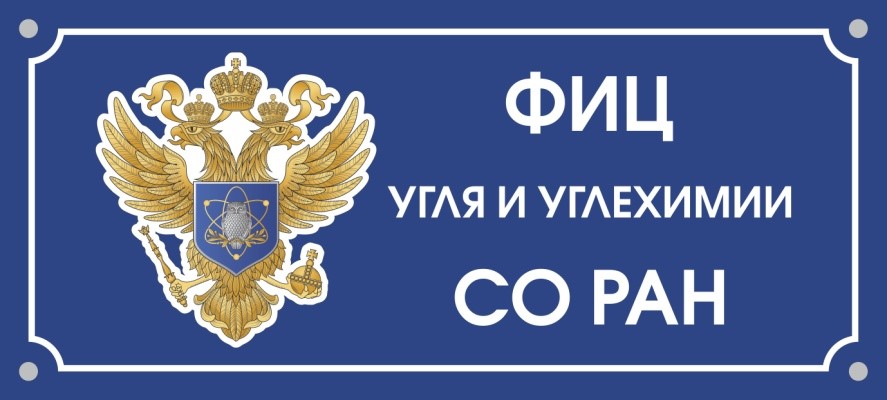 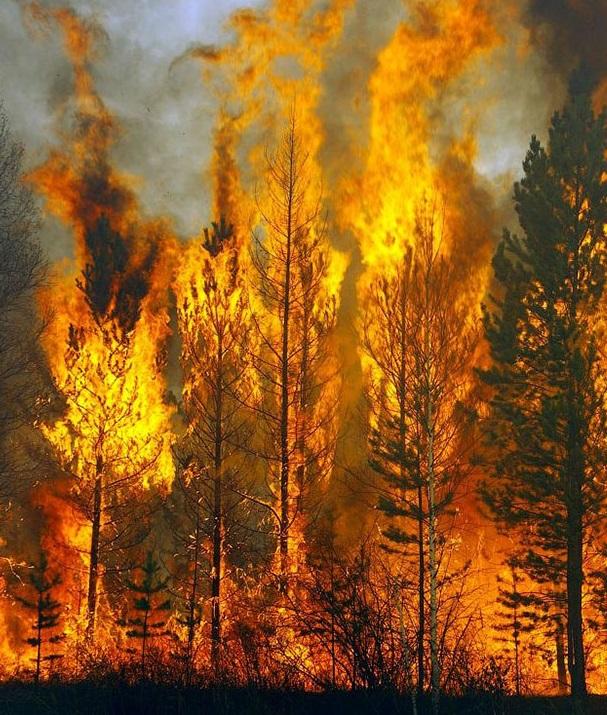 Классификация чрезвычайных ситуаций
Чрезвычайные ситуации
1
По характеру источника
2
По скорости 
распространения опасности
3
По масштабу
По скорости распространения
Стремительные (пожары, гидродинамические аварии, аварии с выбросом аварийно- химически опасных веществ)
Внезапные (землетрясения, взрывы, транспортные аварии)
Умеренные (паводковые наводнения, извержения вулканов, аварии с выбросом радиоактивных веществ)
Плавные (засухи, эпидемии, аварии на промышленных очистных сооружения)
Классификация чрезвычайных ситуаций по масштабу
По характеру источника
Техногенные (антропогенные)
до 70%
Экологические
Природные
Биолого-социальные
Военно-политические
Человеческий фактор – ошибки при проектировании, строительстве, эксплуатации, некомпетентность, несоответствие и пр. До 60 % аварий происходят благодаря ошибочным действиям людей. 
Экономические – недостаток средств на модернизацию производства, на внедрение систем защиты и аварийного отключения, на поддержание дисциплины и соответствующую охрану потенциально опасных объектов.
Природные – погодные и географические - различные ОПЯ, инициирующие техногенные аварии, внешние природные факторы (плохие погодные условия), приводящие к старению или коррозии материалов, конструкций или сооружений и пр.
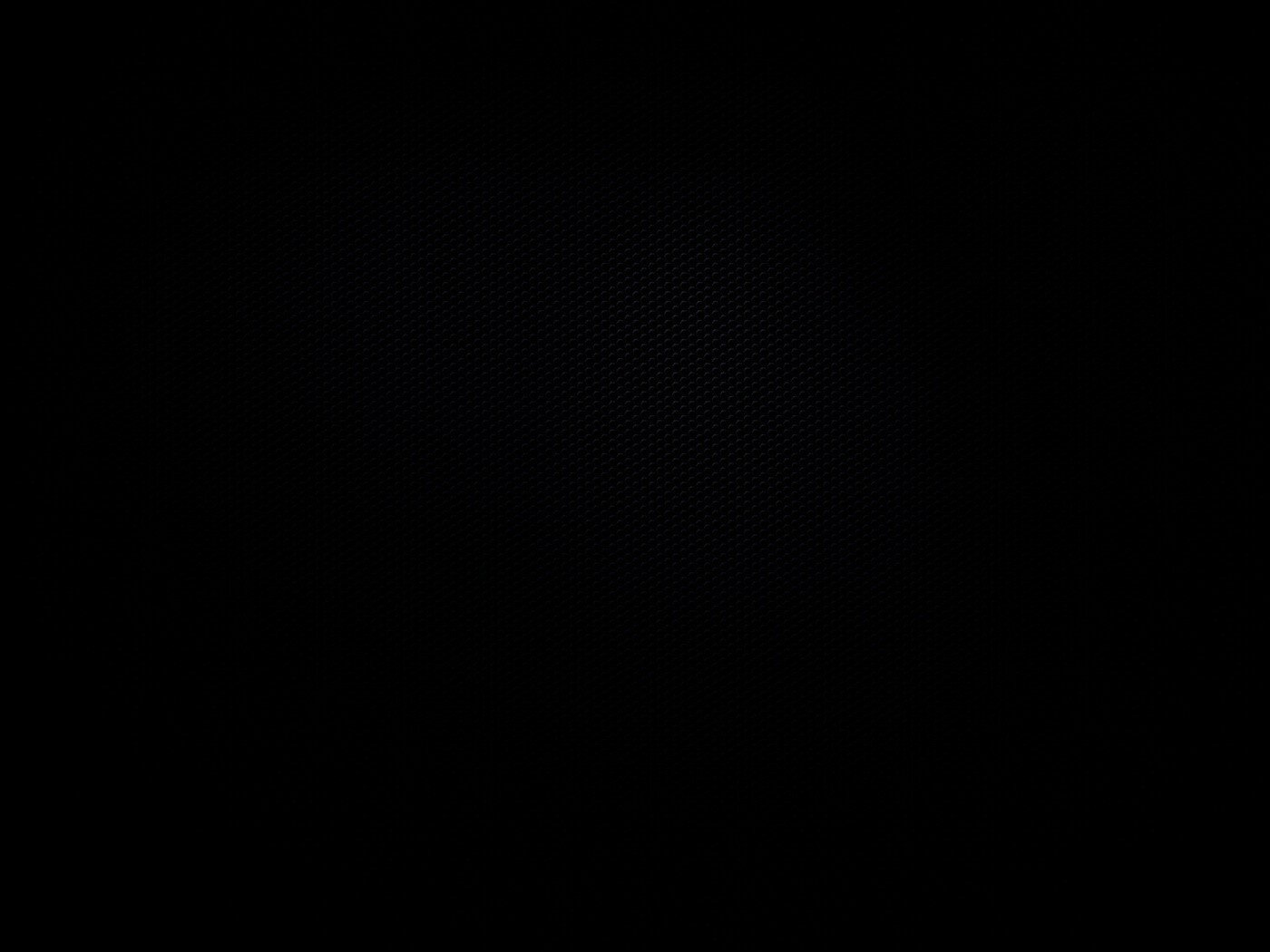 Техногенные ЧС Основные причины
Классификация ЧС техногенного характера
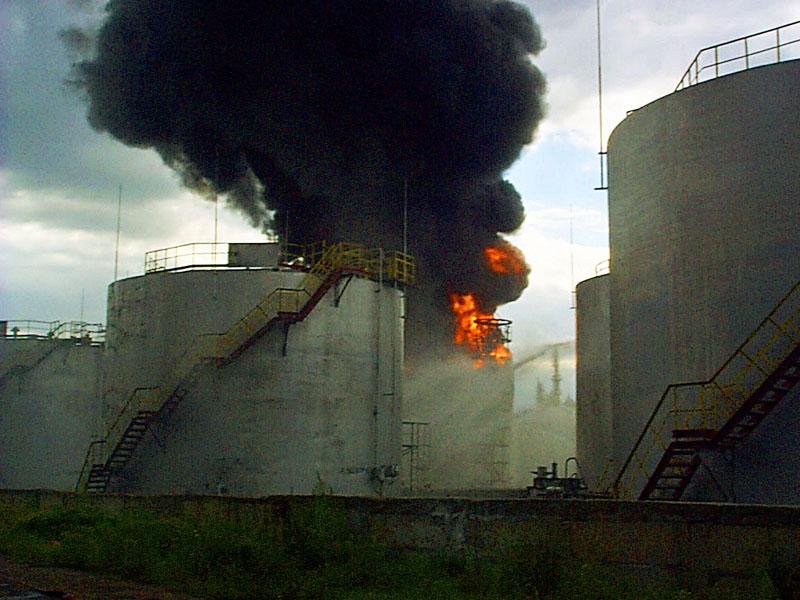 1
Транспортные аварии (катастрофы).
2
Пожары, взрывы, угрозы взрывов.
3
Аварии с выбросом аварийно химически опасных веществ .
4
Аварии с выбросом радиоактивных веществ.
5
Аварии с выбросом биологически опасных веществ.
6
Гидродинамические аварии.
7
Внезапное обрушение зданий, сооружений .
8
Аварии на электроэнергетических системах.
9
Аварии на коммунальных системах жизнеобеспечения.
10
Аварии на промышленных очистных сооружениях.
Классификация природных ЧС
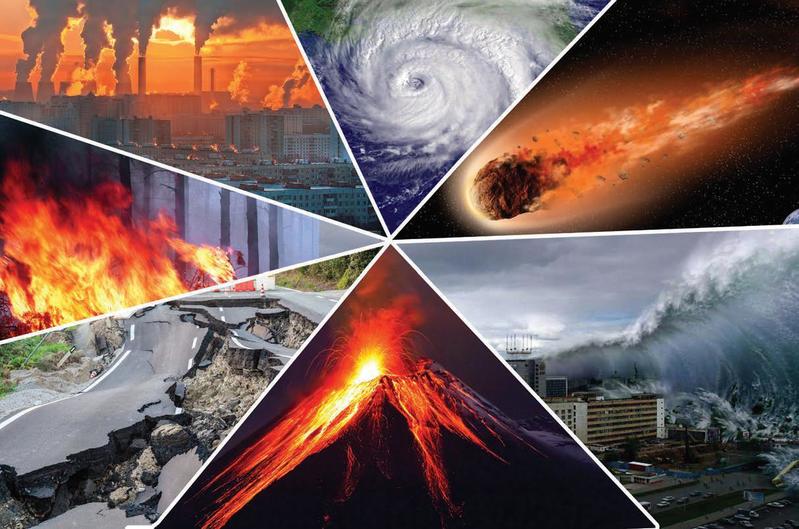 1
Космогенные.
2
Геофизические.
3
Геологические.
4
Метеорологические.
5
Морские гидрологические.
6
Гидрологические чрезвычайные события.
7
Природные пожары.
8
Инфекционные заболевания людей.
9
Инфекционные заболевания животных.
10
Болезни и вредители растений.
Аномальные изменения параметров биосферы.
Повышение урбанизации территорий, размещение объектов хозяйственной деятельности и населенных пунктов в зонах потенциальной природной опасности.
Отсутствие или неудовлетворительное состояние сооружений инженерной защиты территорий.
Недостаточные объемы сейсмостойкого строительства и сейсмоукрепления ранее построенных зданий.
Недостаточный объем мероприятий, направленных на предупреждение и предотвращение опасных природных явлений.
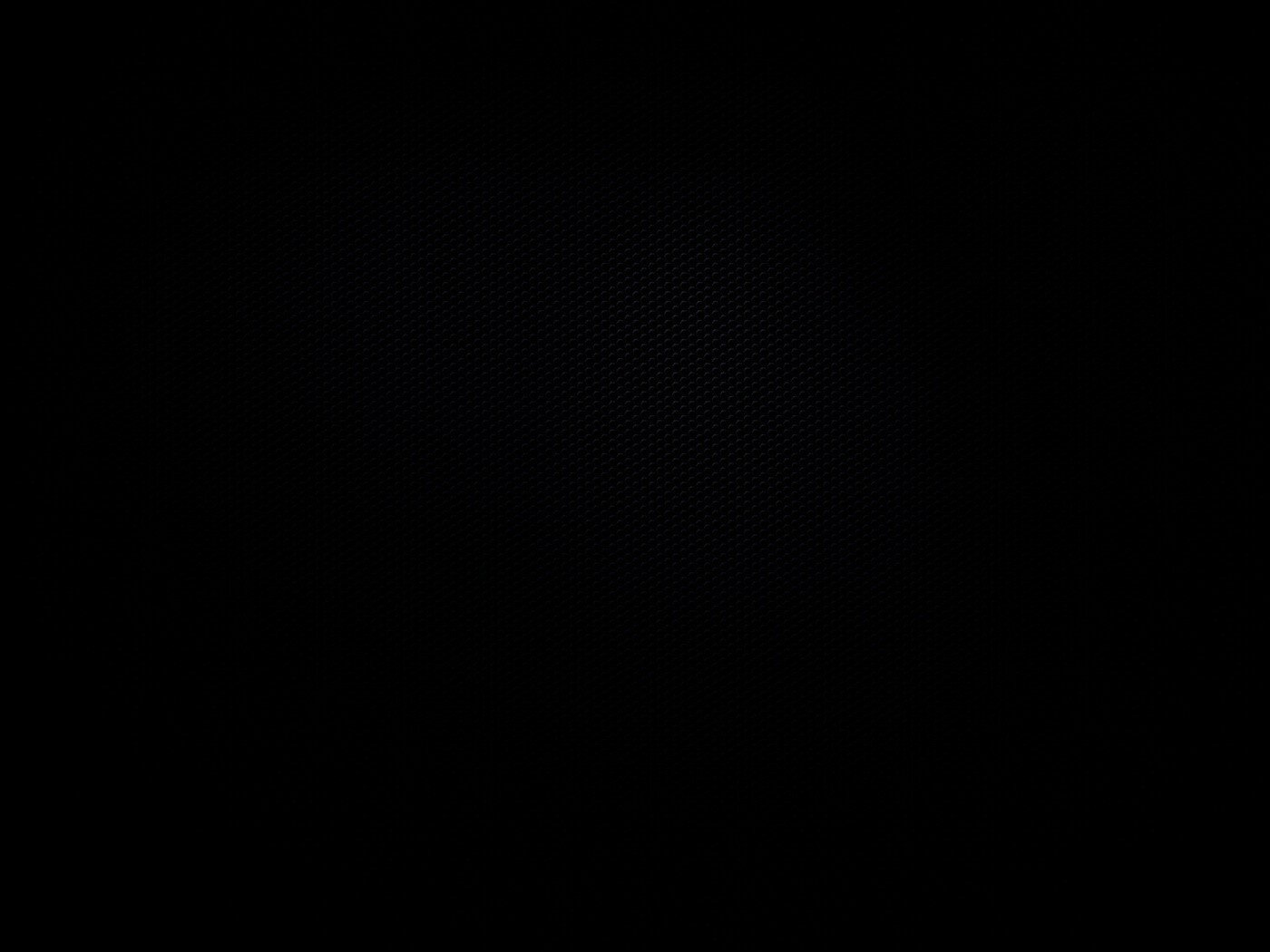 Природные ЧС Основные причины
Экологические ЧС
ЧС Биолого-социального характера
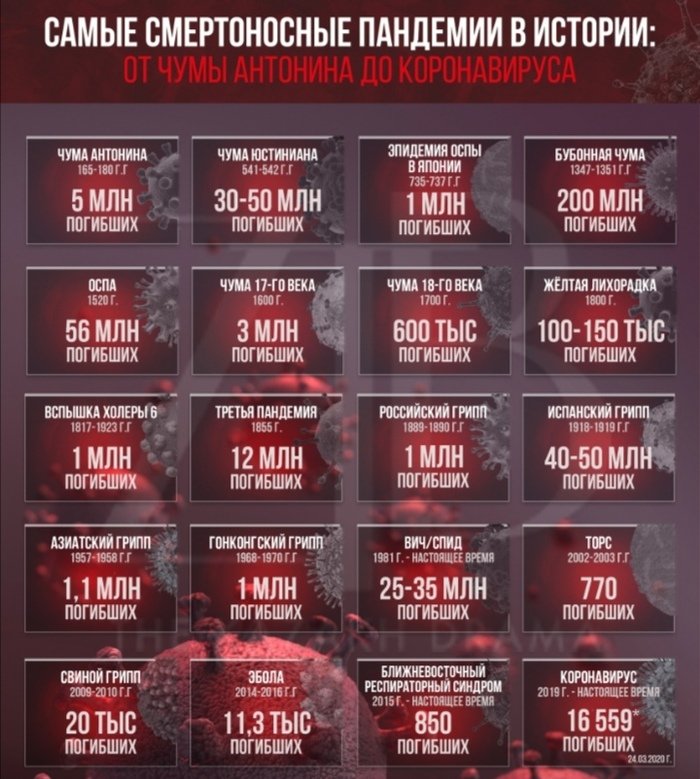 ЧС социального характера – обстановка, сложившаяся в результате опасного социального явления.
Социальные опасности – опасности, получившие широкое распространение в обществе и угрожающие жизни и здоровью людей.
Виды социальной опасности:
Противоправные формы насилия;
Употребление веществ, нарушающих психическое и  физиологическое равновесие человека;
Суициды, мошенничества, массовые  беспорядки;
Эпидемии и пандемии.
Одиночный (случайный) ракетно-ядерный удар, нанесенный с акватории нейтральных вод кораблем неустановленной принадлежности или падение носителя ядерного оружия со взрывом боевой части.
Падение носителя ядерного оружия с разрушением или без разрушения боевой части.
Вооруженное нападение на штабы, пункты управления,  узлы связи, склады войсковых соединений, и частей.
Волнения в отдельных районах, вызванные выступлениями антиобщественных организаций, попытка захвата радиовещательных станций, государственных и общественно-политических учреждений.
ЧС Военно-политического характера